7.2 Sponsorship
How are sponsors involved in sport?

What types of sponsorship exist?

What are the advantages and disadvantages of sponsorship?

Sponsorship in Sport Clip
Individual sponsorship
More than ever people are negotiating individual deals

F1 drivers are covered in different sponsors
Tennis has strict rules on size and number of logos allowed in competition

People will be paid simply to wear/use products when competing
Obviously higher profile attract better deals

Can lead to endorsement deals and advertising campaigns
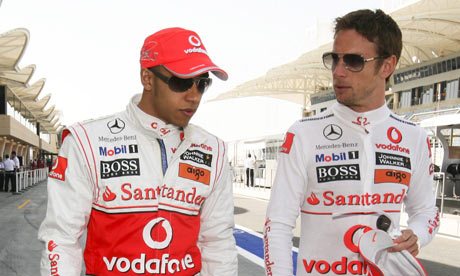 Name their sponsor?
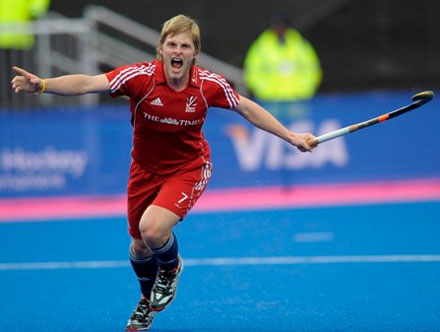 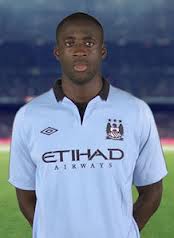 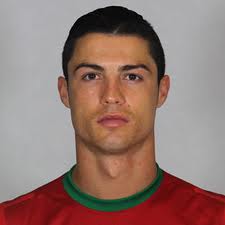 Nike
Grays
Puma
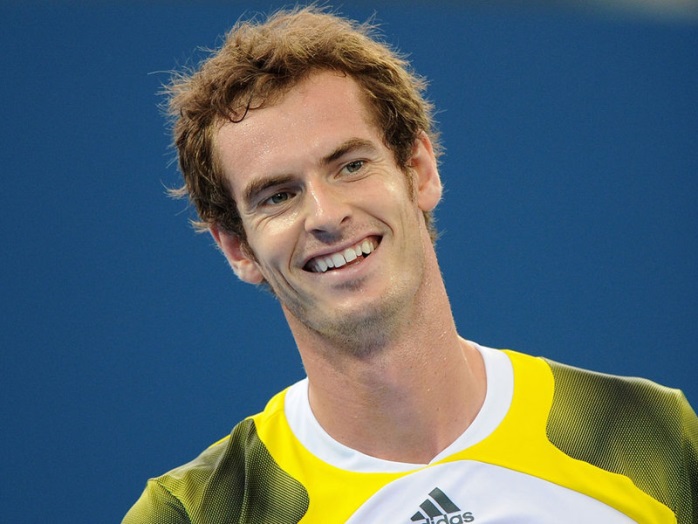 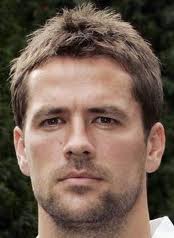 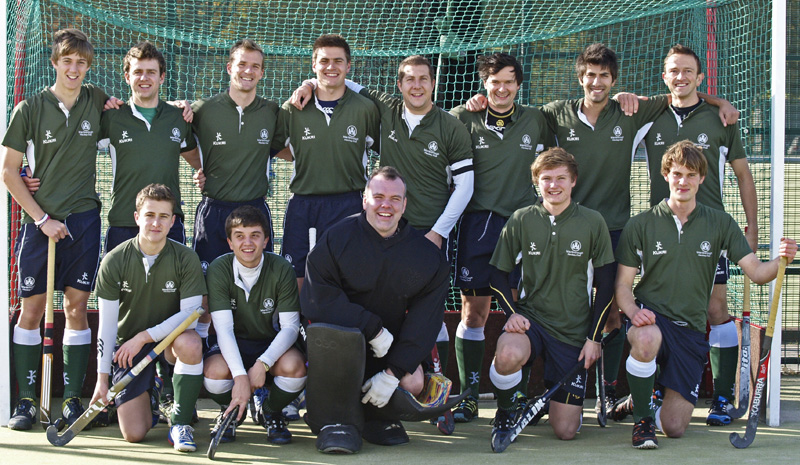 Adidas and Head
Umbro
Woodworm
Teams and clubs
Kit sponsors are a huge part of sport
Even amateur club and school teams are likely to have a sponsor
Lucrative deals exist for kit, equipment, training facilities and stadiums
Increasingly seen in football with named stadiums…
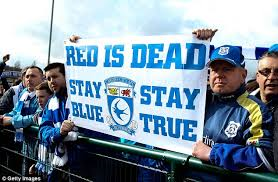 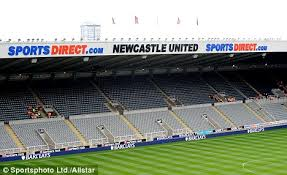 Name the club?
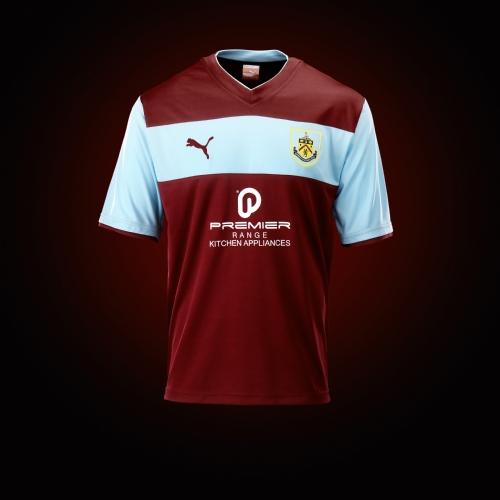 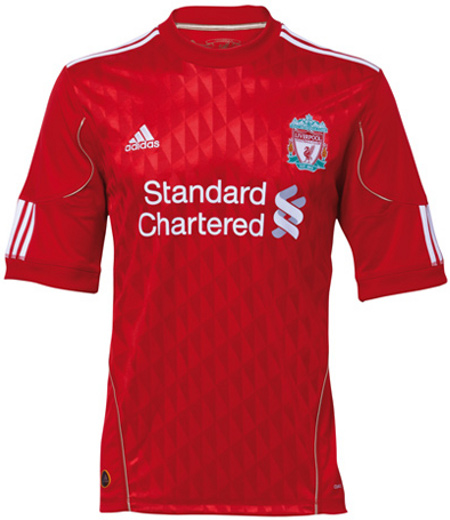 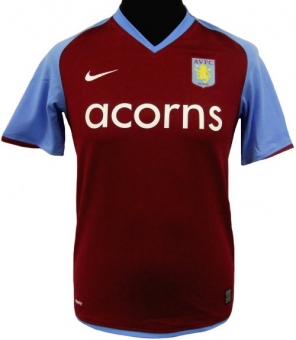 Liverpool
Burnley
Aston Villa
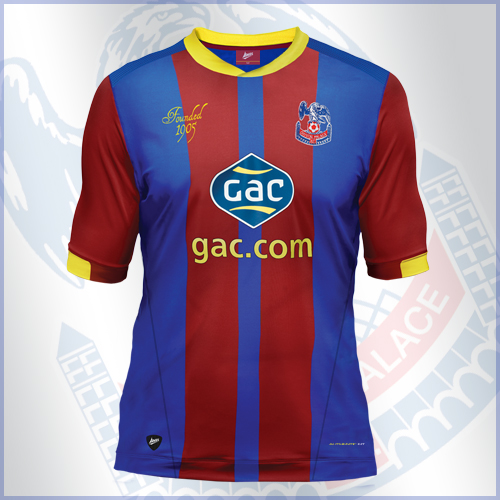 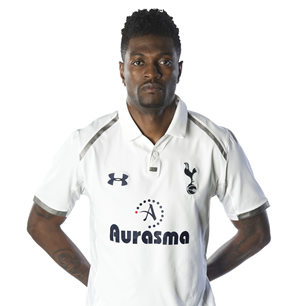 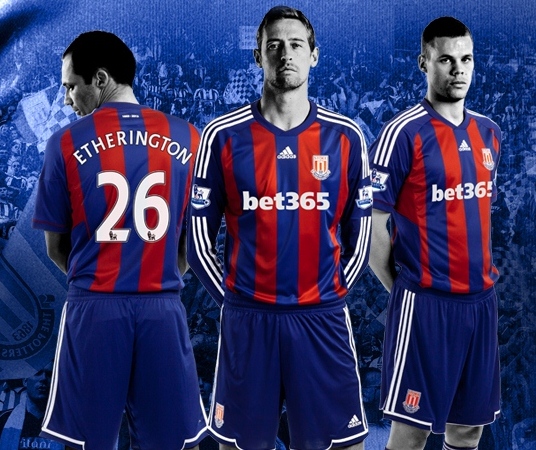 Stoke
Spurs
Palace
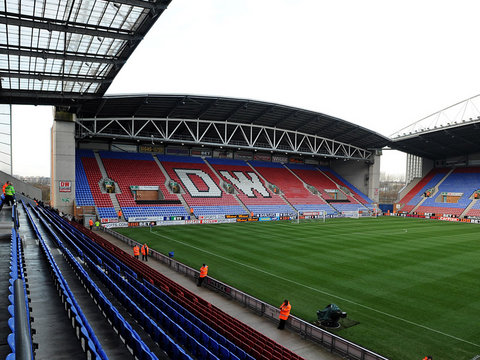 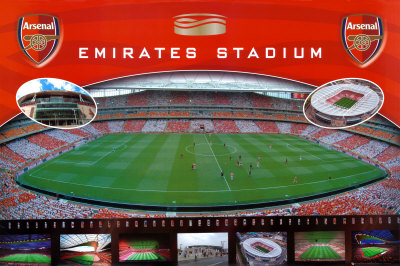 Arsenal
Wigan
Sports and Events
1982–1986
Milk Cup

1986–1990
Littlewoods Challenge Cup
 
1990–1992
Rumbelows Cup
 
1992–1998
 Coca-Cola Cup
 
1998–2003
Worthington Cup
 
2003–2012
Carling Cup
 
2012–2016
Capital One Cup
Many sports have deals arranged with major sponsors to promote leagues or cup competitions

Football League cup- How many can you name???

Lesser known sports are likely to find it harder to obtain

Events are more popular than ever to have sponsors
London 2012- numerous sponsors

Certain one off event such as FLORA London marathon
Types of Sponsorship
Vary greatly to individuals, teams or sports
Equipment - eg balls/ higher quality/ enables advanced skills to be developed.
Clothing  - eg team kit/ which boosts confidence or morale/ so that they work better as a team.
Footwear - improves grip/ to stop them from slipping.
Transport and travel - enter more competitions a greater distance away/ to play a greater variety of teams.
Money - to employ a coach/ to develop advanced skills.
Facilities - train more often/ to develop fitness.
Entry fees or league fees - enter more competitions/ play at a higher level.
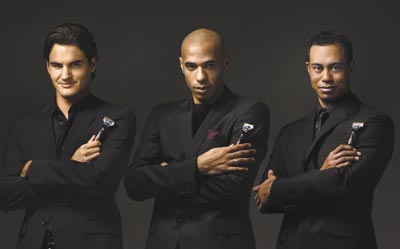 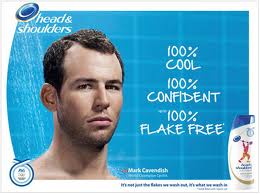 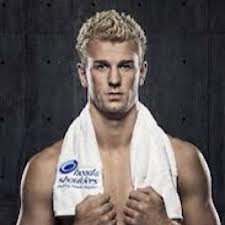 Unacceptable sponsorship
Associated with products which are deemed inappropriate
Where there is a lack of a healthy link
Encouraging something life threatening

Tobacco has been banned from sponsoring sporting events

Alcohol is still seen but particularly activities where young people are associated
Alcohol sponsorship
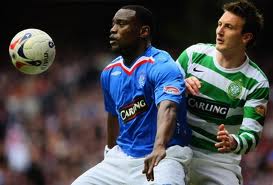 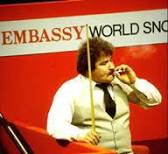 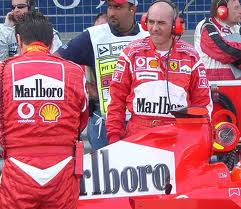 Discuss with a partner the advantages and disadvantages of sponsorship for:
A- the individual / team / sport

and….

B- the sponsor

Can you identify at least 2 advantages and disadvantages for each?
Advantages/disadvantages of Sponsorship for the individual/team/sport
Advantages/disadvantages of Sponsorship for the Sponsor
Exam QuestionState two different types of sponsorship and explain how each could help a netball team to improve the players’ performance. (6 marks)
Award one mark for each different type of sponsorship and up to two further marks for an explanation of how each could help to improve the players’ performance (2x3).
Equipment eg balls/ higher quality/ enables advanced skills to be developed.
Clothing eg team kit/ which boosts confidence or morale/ so that they work better as a team.
Footwear/ improves grip/ to stop them from slipping.
Transport and travel/ enter more competitions a greater distance away/ to play a greater variety of teams.
Money/ to employ a coach/ to develop advanced skills.
Facilities/ train more often/ to develop fitness.
Entry fees or league fees/ enter more competitions/ play at a higher level.